Georgia Parent Mentor Partnership
Let’s Plan It

FY24 Planning for Success

April Lee – E2P Framework Coach
leecrew555@gmail.com
8/25/2023
2
Learning Targets
I can identify 3 tools to assist with creating and implementing my FY24 GaPMP target plan.
I can describe the link between learning, action and student outcomes being reported in my districts FY24 GaPMP target report.
Start Planning for Success
Using the Toolkit and Learning Curve
Building Partnerships
Working with families and partners
Training and support
Timeline and benchmarks for goals
Additional tools and professional development
8/25/2023
4
GaPMP Toolkit for Family Engagement
Evidence-based Framework
The GaPMP framework outline includes well documented and studied components such as: student success objectives, SMART goals, vital behaviors (Influencer), benchmark timeline, tools for recording actions, and research statements to guide support. Each framework component encourages growth from promising practices (demonstrating limited success) to evidence-based practices (recorded success with a systemic review process to evaluate evidence).
Toolkit Resources
Logic Model
Common Terms and Acronyms
Evidence to Practice (E2P) Guides
Planning to Implementation (P2I) Guide
Family Pre/Post Survey
Checklist: for the Traditional and Rookie reporting
Evaluation: Authentic Stakeholder Engagement (4-page Tool)
National Standards for Family-School Partnerships
Leading by Convening Framework
Meet people where they are on an issue.
Bring people together to build support for addressing the issue.
Convene the stakeholders to discover why this is important and how it will improve practice.
Translate complex challenges into ways that the individuals can contribute.
Help people lead in place regardless of role, position or title.
Create new knowledge together.
Solve complex issues that need the various perspectives/aspects that contribute to problems/solutions.
Build a personal commitment to working in this way because we believe inclusive work is better and more sustainable work.
Cultivate the habit of collaboration.
Integrate collaboration into the identity of the group and the individual.
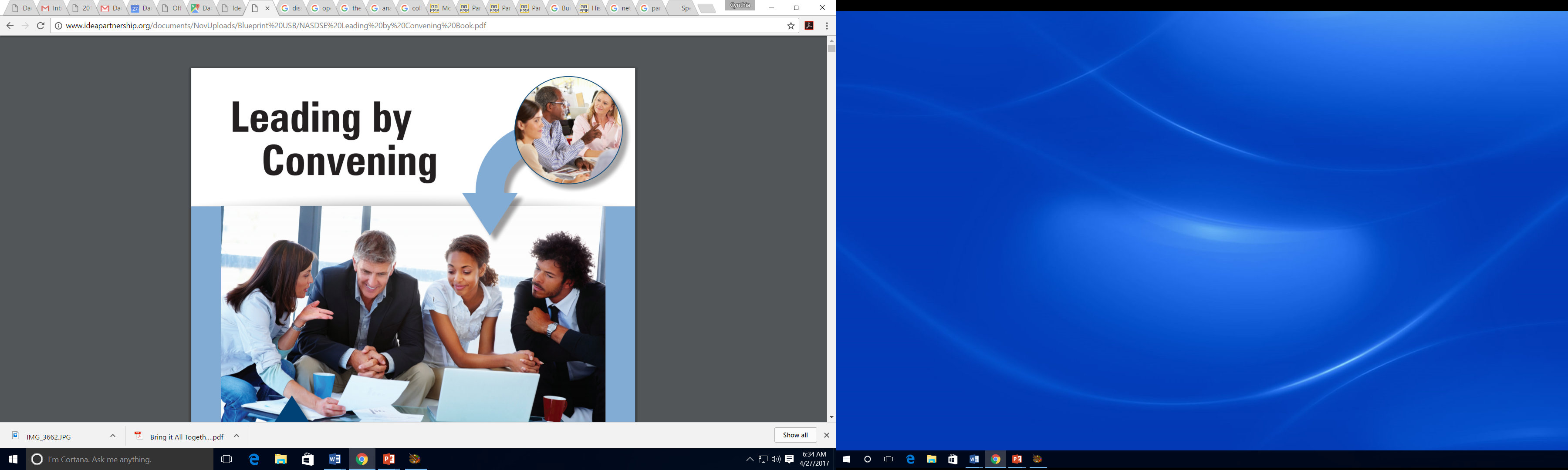 The End is the Beginning
Building Partnerships
In your region
Seasoned Mentors
Mentors working on similar work
Communities of Practice
In your district
School staff and teachers
Community partners
Parents and family members
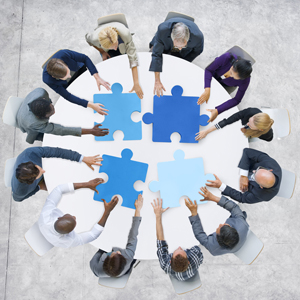 8/25/2023
10
Finding a Target Group
Small group of families to work with more closely for target work and data collection
Should be 5 to 20 families (most pick 10 or more)
Consider your partners and what families need
Teachers and other community partners
Your conversations with families
Survey results
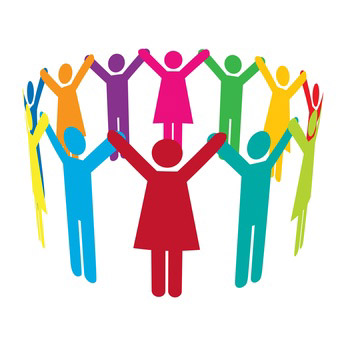 8/25/2023
11
Finding an Initiative or Area of Focus
What are district goals?
What initiatives are already in place?
Where are your possible partners?
Review the E2P Guides with your administrator:
Graduation
Partnerships/Stakeholder Engagement
Self-determination/IEP Participation
Post-secondary
Literacy/Academics/Behavior/Attendance
8/25/2023
12
Training Families
What topics will you train on and why?
What will parents do with the new information?
How will you know they learned something from you?
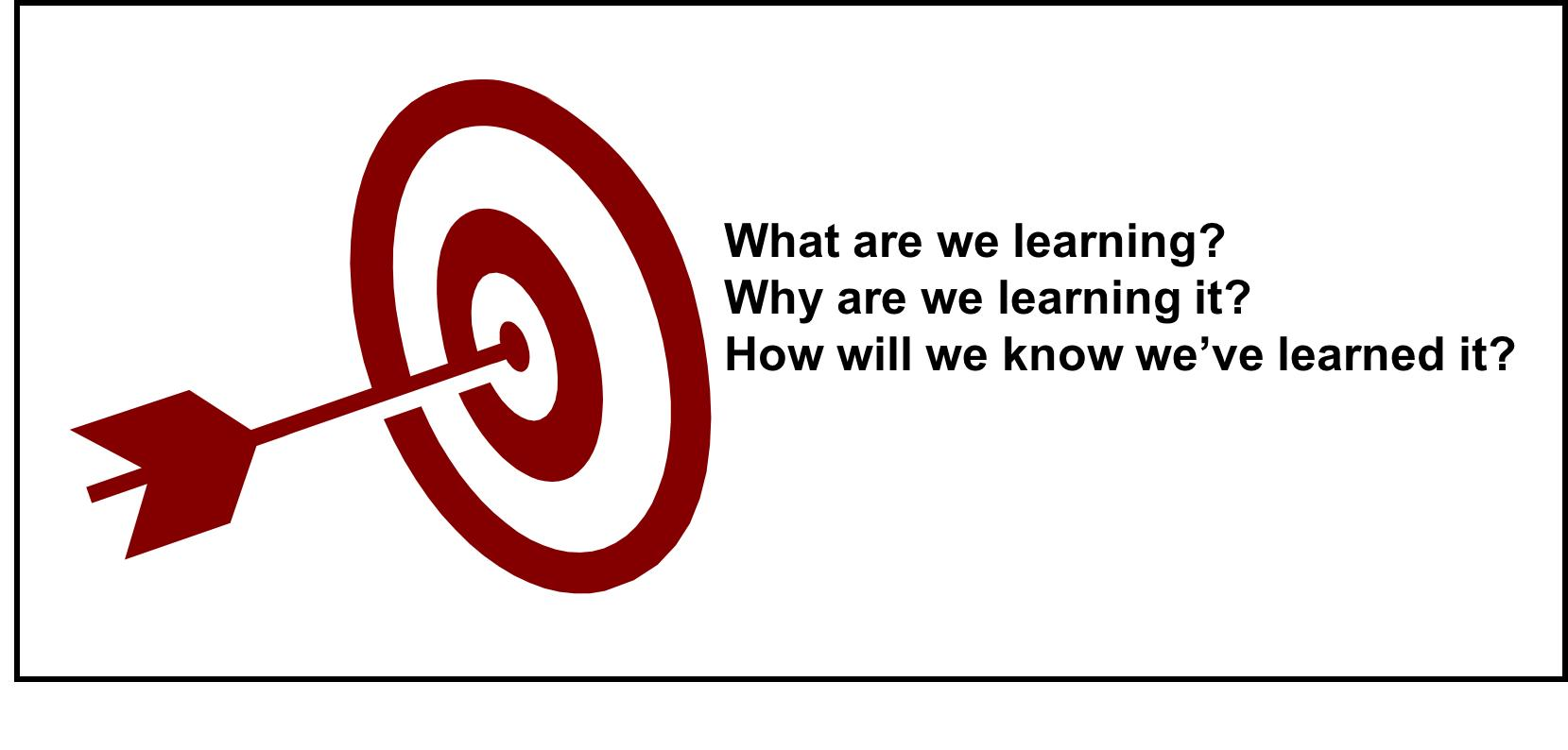 Learning Targets
If my goal of training is to make sure my 
Families are better informed on the topic of: Supporting Growth in Literacy 
I might present a 30 min presentation to include:
Benefits reading
Ideas for practicing skills at home
In order to measure what they know on these topics before I train (Pre)I will show them what I expect them to learn through I CAN statements:
I can name at least 3 reasons my child needs to be reading regularly at home.
I can describe 2 actions my child will work on to improve his/her reading scores.
8/25/2023
14
Learning Target Data
The questions I will use to measure their Pre and Post learning could be:
Which of the following are reasons why your child should read?
Improved self esteem
Improved concentration
Develop critical thinking skills
Stronger memory skills
All of the above
My child can work on these two skills at home to be improve their reading scores:
_________________
_________________
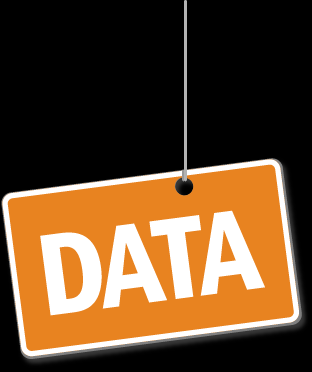 8/25/2023
15
Ongoing Support of Families
To ensure they use the new information I might:
Use a age appropriate reading checklist (tool) during the training and show them how to use it to identify and complete skill-building at home
Offer to check on them throughout the year (benchmark checks) by phone or in person to share new ideas and support skill-building
Gather feedback from families to change or offer new supports so more families benefit from what is learned during the year.
8/25/2023
16
Timeline to Reach Goals
Planning with your administrator and/or partners
Be aware of reporting dates
October 15th  - Submit your plan
January 15th  _ Update your progress
April 15th _ Submit final submission with data
Set benchmarks to check on current status
2-3 that are asked about during reporting
8/25/2023
17
Other Resources and Professional Development
Region meetings/other Parent Mentors
Local and region trainings/conferences
Local or district teams/boards
Other agencies
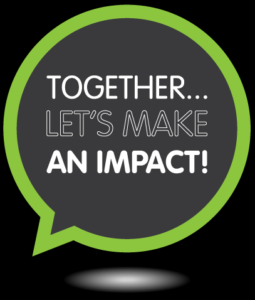 8/25/2023
18
Reporting Your Success
Anecdotal Details
Benchmark Checks and Changes to the Work
Obstacles and Solutions
Linking Outcomes
Learning
Action
Student
Building Capacity
8/25/2023
19
Asking Yourself Questions to Reflect and Ensure Replication
Authentic Stakeholder Engagement Tool
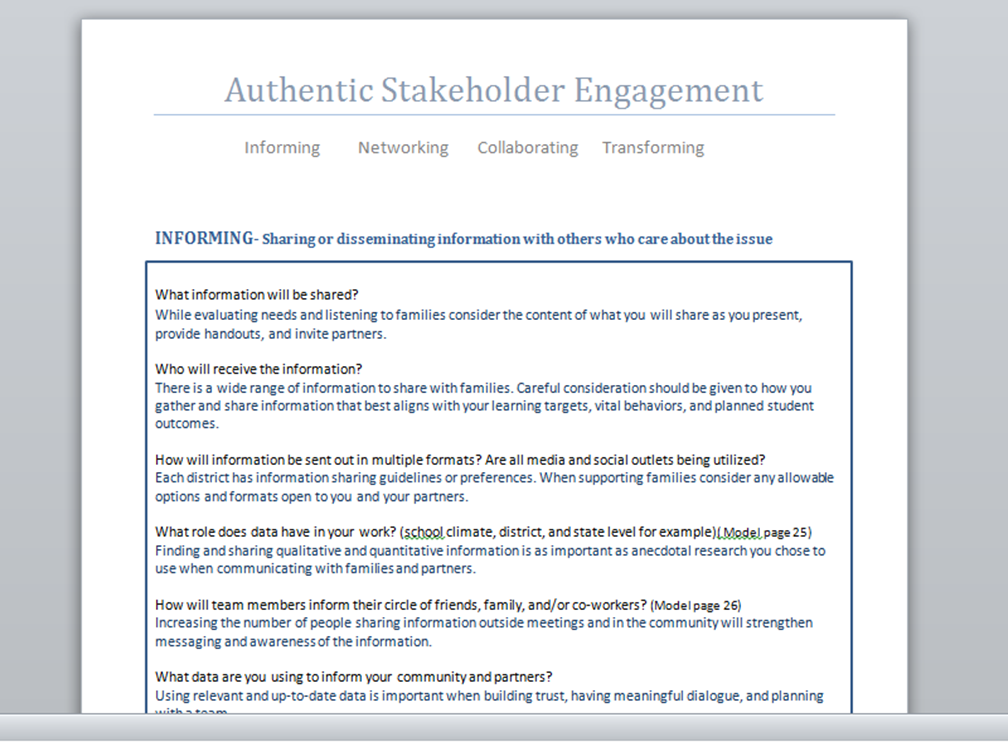 Measuring the ImpactSharing Outcomes
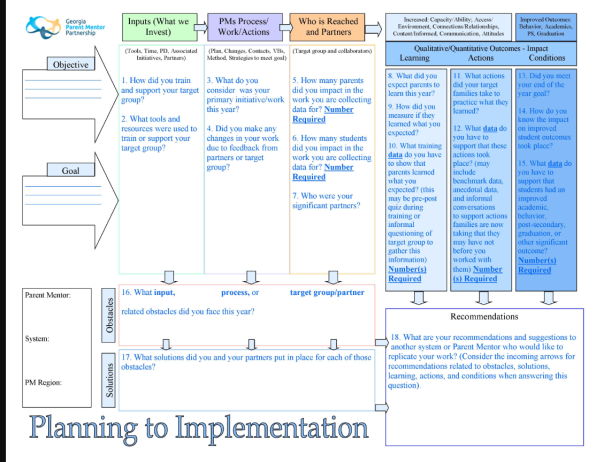 The End Result Leads the Work
What RESULTS do you plan to see due to what you have 
Learned
Taught
Supported
Partnered with others on
Collected data for
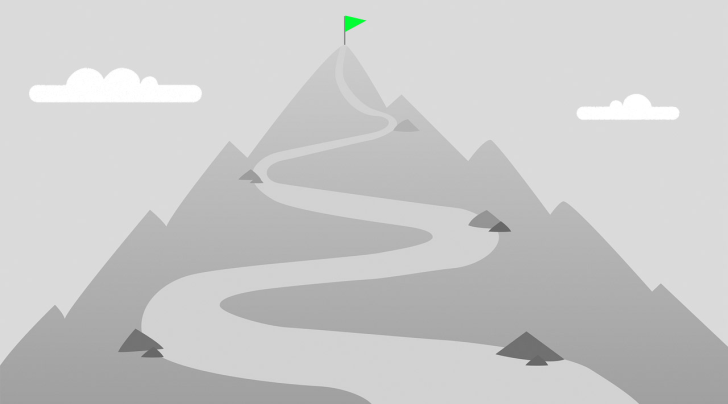 8/25/2023
22
FY24 GaPMP Goals for Reporting
Showcase our adaptive skills.
Embedding National PTA Standards 
Listen and share parental concerns and needs.
Model and encourage partnership building.
Model and encourage communication in order to support student success.
Build capacity among Parent Mentors and in districts.
Questions and Thoughts
April Lee
leecrew555@gmail.com
Georgia Parent Mentor Partnership
Let’s Plan It

FY24 Planning for Success

April Lee – E2P Framework Coach
leecrew555@gmail.com
8/25/2023
25
Learning Targets
I can identify 3 tools to assist with creating and implementing my FY24 GaPMP target plan.
I can describe the link between learning, action and student outcomes being reported in my districts FY24 GaPMP target report.
Start Planning for Success
Using the Toolkit and Learning Curve
Building Partnerships
Working with families and partners
Training and support
Timeline and benchmarks for goals
Additional tools and professional development
8/25/2023
27
GaPMP Toolkit for Family Engagement
Evidence-based Framework
The GaPMP framework outline includes well documented and studied components such as: student success objectives, SMART goals, vital behaviors (Influencer), benchmark timeline, tools for recording actions, and research statements to guide support. Each framework component encourages growth from promising practices (demonstrating limited success) to evidence-based practices (recorded success with a systemic review process to evaluate evidence).
Toolkit Resources
Logic Model
Common Terms and Acronyms
Evidence to Practice (E2P) Guides
Planning to Implementation (P2I) Guide
Family Pre/Post Survey
Checklist: for the Traditional and Rookie reporting
Evaluation: Authentic Stakeholder Engagement (4-page Tool)
National Standards for Family-School Partnerships
Leading by Convening Framework
Meet people where they are on an issue.
Bring people together to build support for addressing the issue.
Convene the stakeholders to discover why this is important and how it will improve practice.
Translate complex challenges into ways that the individuals can contribute.
Help people lead in place regardless of role, position or title.
Create new knowledge together.
Solve complex issues that need the various perspectives/aspects that contribute to problems/solutions.
Build a personal commitment to working in this way because we believe inclusive work is better and more sustainable work.
Cultivate the habit of collaboration.
Integrate collaboration into the identity of the group and the individual.
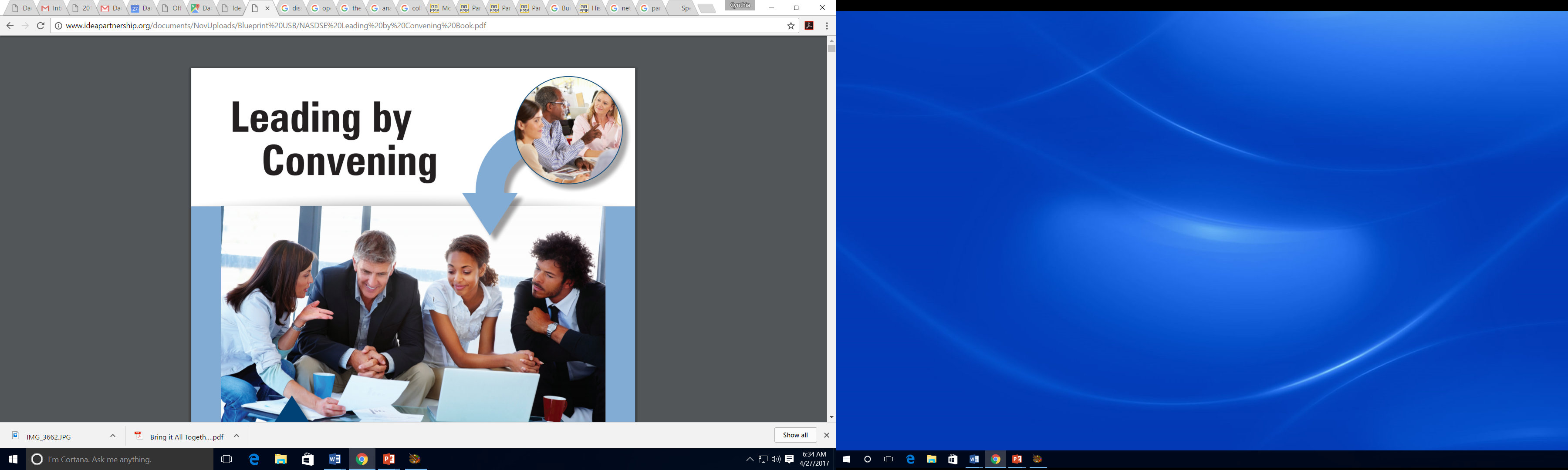 The End is the Beginning
Building Partnerships
In your region
Seasoned Mentors
Mentors working on similar work
Communities of Practice
In your district
School staff and teachers
Community partners
Parents and family members
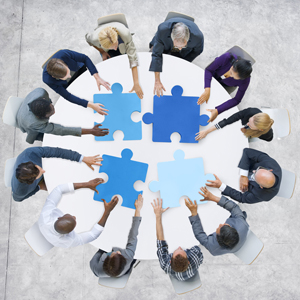 8/25/2023
33
Finding a Target Group
Small group of families to work with more closely for target work and data collection
Should be 5 to 20 families (most pick 10 or more)
Consider your partners and what families need
Teachers and other community partners
Your conversations with families
Survey results
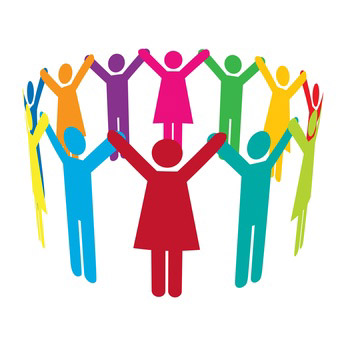 8/25/2023
34
Finding an Initiative or Area of Focus
What are district goals?
What initiatives are already in place?
Where are your possible partners?
Review the E2P Guides with your administrator:
Graduation
Partnerships/Stakeholder Engagement
Self-determination/IEP Participation
Post-secondary
Literacy/Academics/Behavior/Attendance
8/25/2023
35
Training Families
What topics will you train on and why?
What will parents do with the new information?
How will you know they learned something from you?
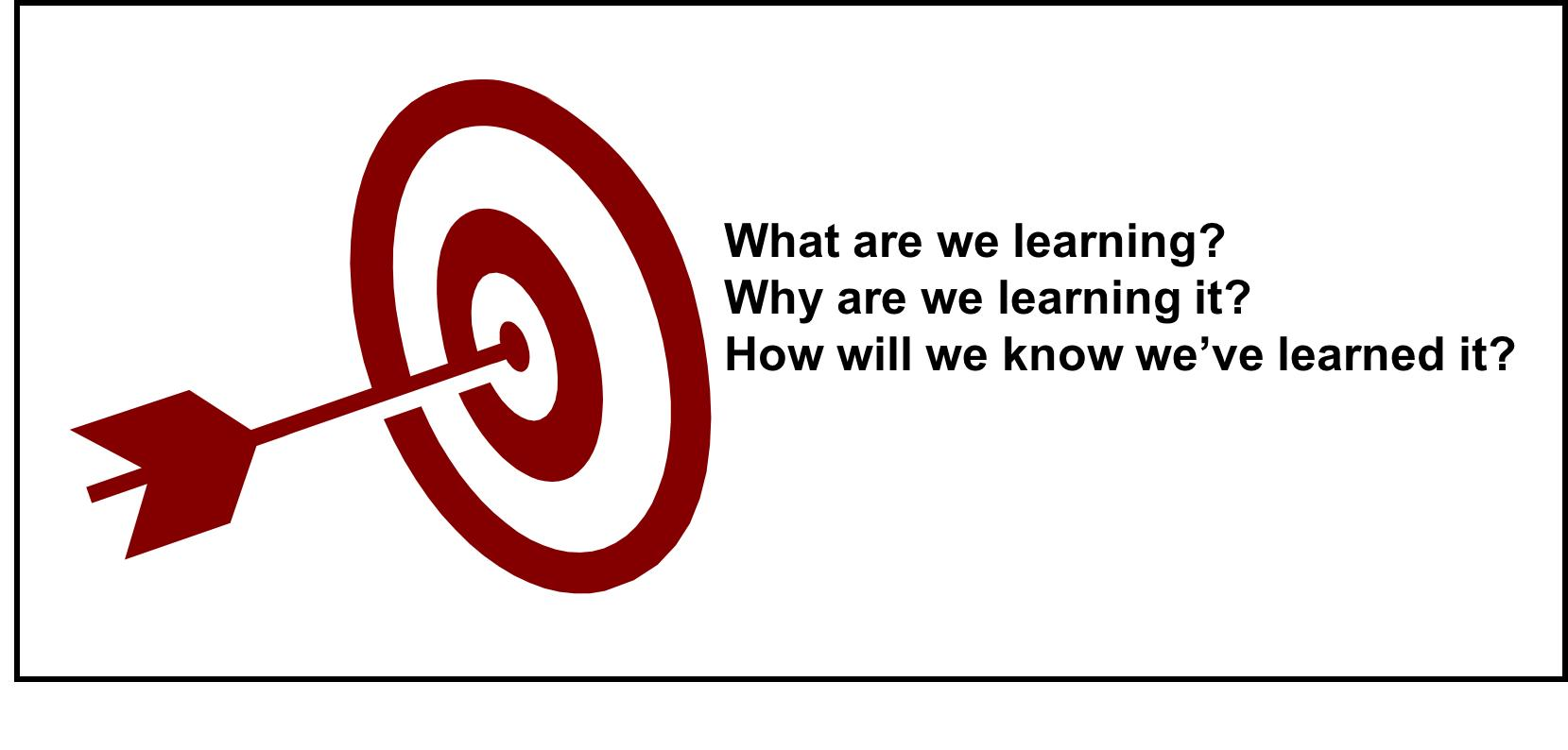 Learning Targets
If my goal of training is to make sure my 
Families are better informed on the topic of: Supporting Growth in Literacy 
I might present a 30 min presentation to include:
Benefits reading
Ideas for practicing skills at home
In order to measure what they know on these topics before I train (Pre)I will show them what I expect them to learn through I CAN statements:
I can name at least 3 reasons my child needs to be reading regularly at home.
I can describe 2 actions my child will work on to improve his/her reading scores.
8/25/2023
37
Learning Target Data
The questions I will use to measure their Pre and Post learning could be:
Which of the following are reasons why your child should read?
Improved self esteem
Improved concentration
Develop critical thinking skills
Stronger memory skills
All of the above
My child can work on these two skills at home to be improve their reading scores:
_________________
_________________
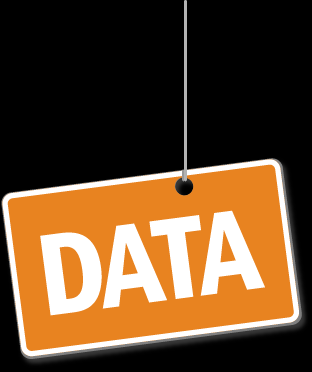 8/25/2023
38
Ongoing Support of Families
To ensure they use the new information I might:
Use a age appropriate reading checklist (tool) during the training and show them how to use it to identify and complete skill-building at home
Offer to check on them throughout the year (benchmark checks) by phone or in person to share new ideas and support skill-building
Gather feedback from families to change or offer new supports so more families benefit from what is learned during the year.
8/25/2023
39
Timeline to Reach Goals
Planning with your administrator and/or partners
Be aware of reporting dates
October 15th  - Submit your plan
January 15th  _ Update your progress
April 15th _ Submit final submission with data
Set benchmarks to check on current status
2-3 that are asked about during reporting
8/25/2023
40
Other Resources and Professional Development
Region meetings/other Parent Mentors
Local and region trainings/conferences
Local or district teams/boards
Other agencies
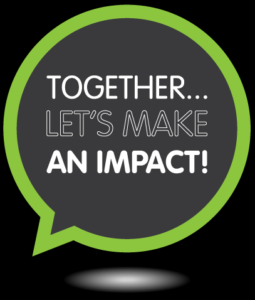 8/25/2023
41
Reporting Your Success
Anecdotal Details
Benchmark Checks and Changes to the Work
Obstacles and Solutions
Linking Outcomes
Learning
Action
Student
Building Capacity
8/25/2023
42
Asking Yourself Questions to Reflect and Ensure Replication
Authentic Stakeholder Engagement Tool
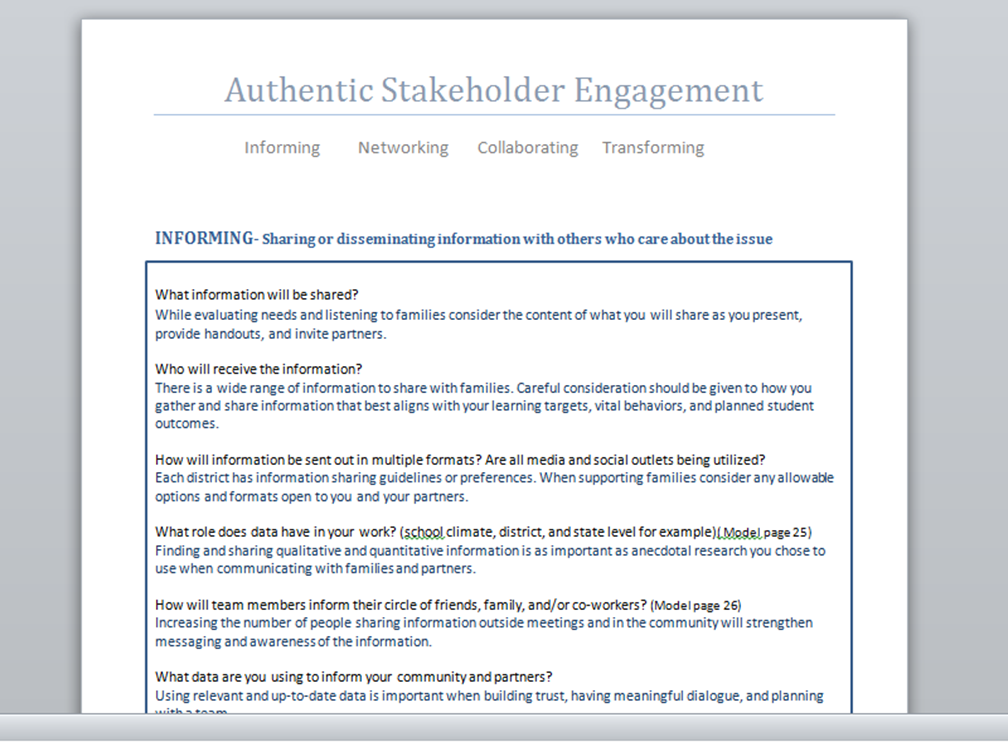 Measuring the ImpactSharing Outcomes
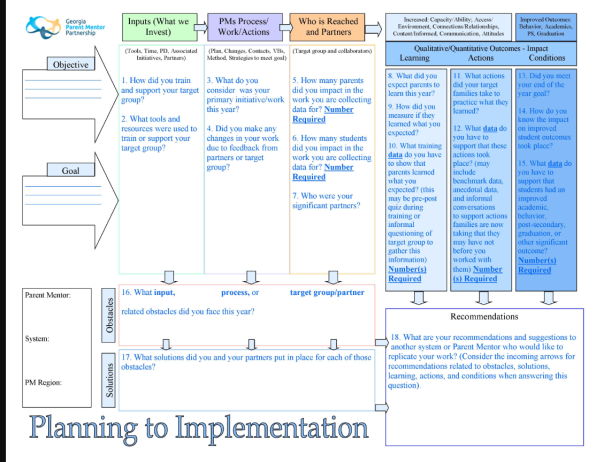 The End Result Leads the Work
What RESULTS do you plan to see due to what you have 
Learned
Taught
Supported
Partnered with others on
Collected data for
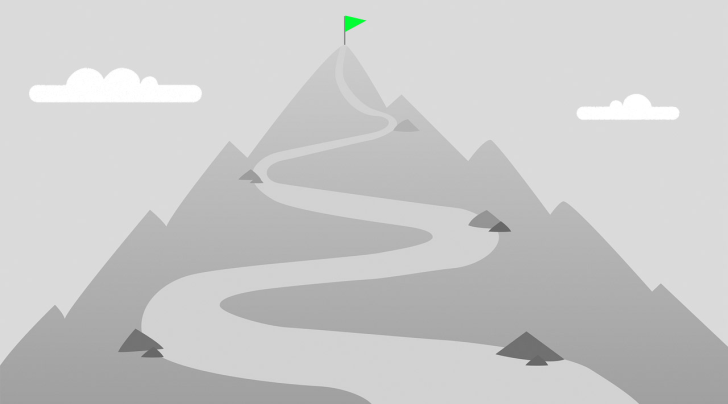 8/25/2023
45
FY24 GaPMP Goals for Reporting
Showcase our adaptive skills.
Embedding National PTA Standards 
Listen and share parental concerns and needs.
Model and encourage partnership building.
Model and encourage communication in order to support student success.
Build capacity among Parent Mentors and in districts.
Questions and Thoughts
April Lee
leecrew555@gmail.com